Космический и фантастический пейзаж
Шолохова В.В.
Объединение «Разноцветные искры»
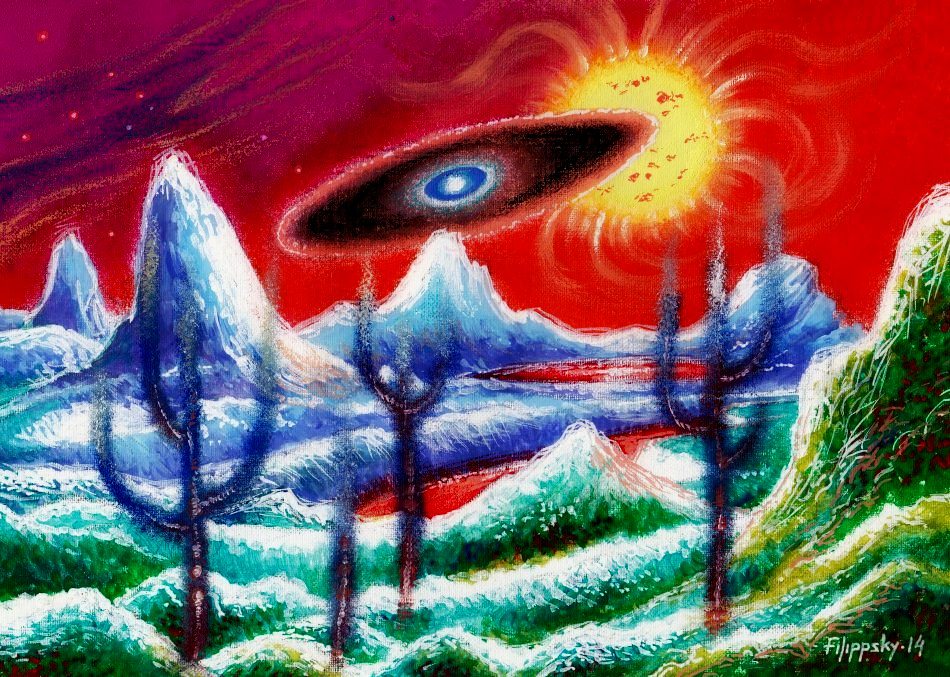 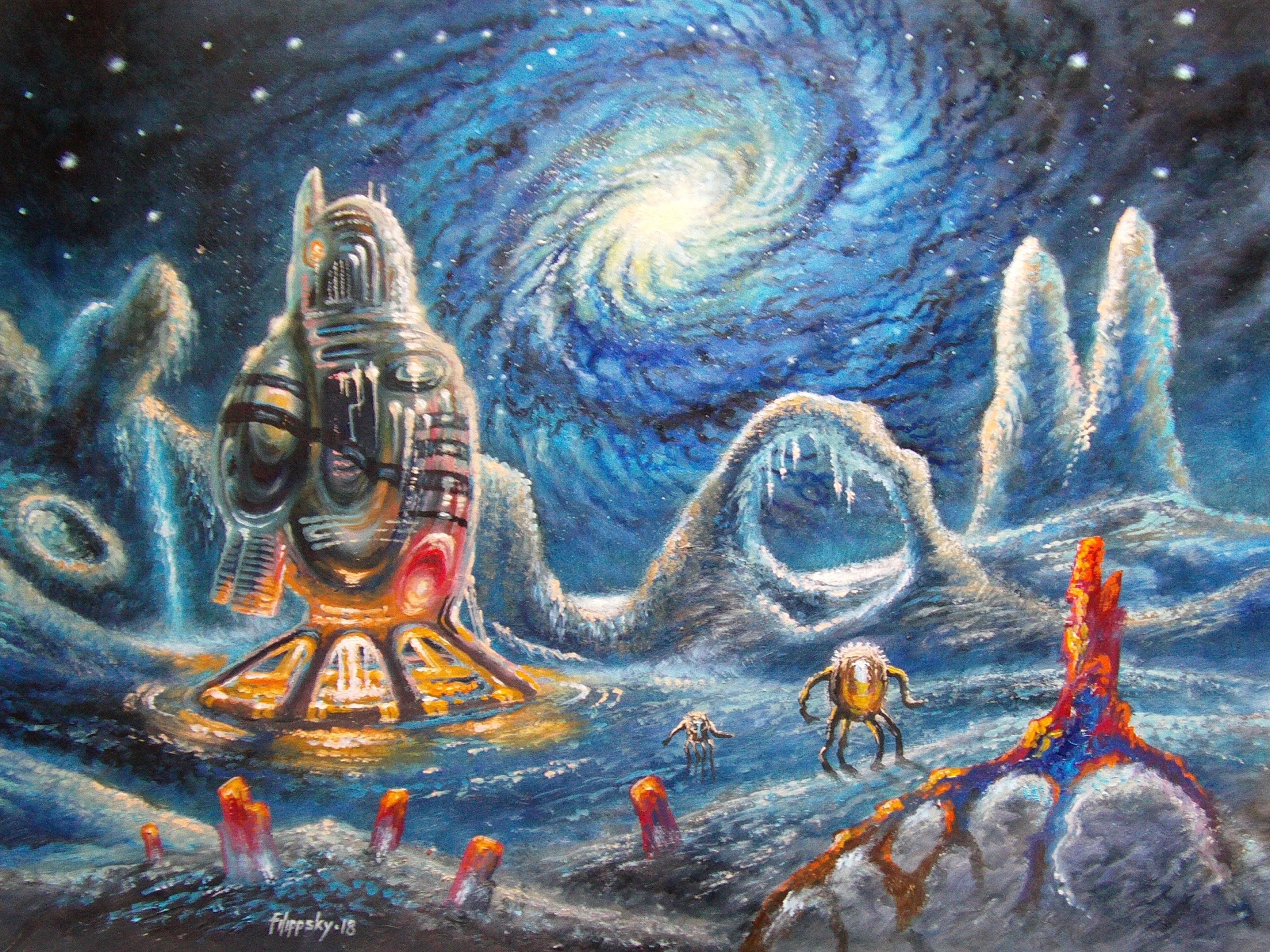 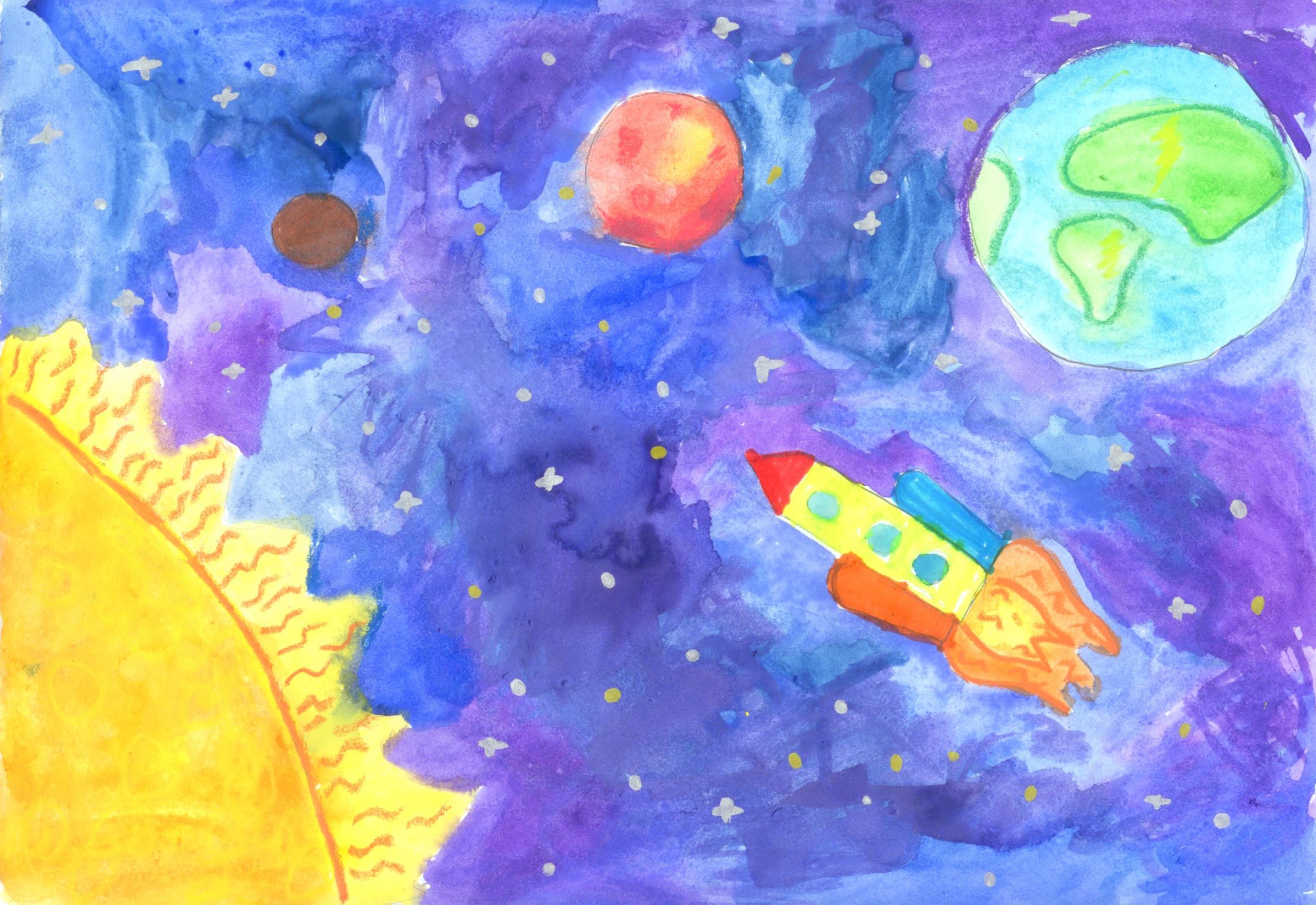 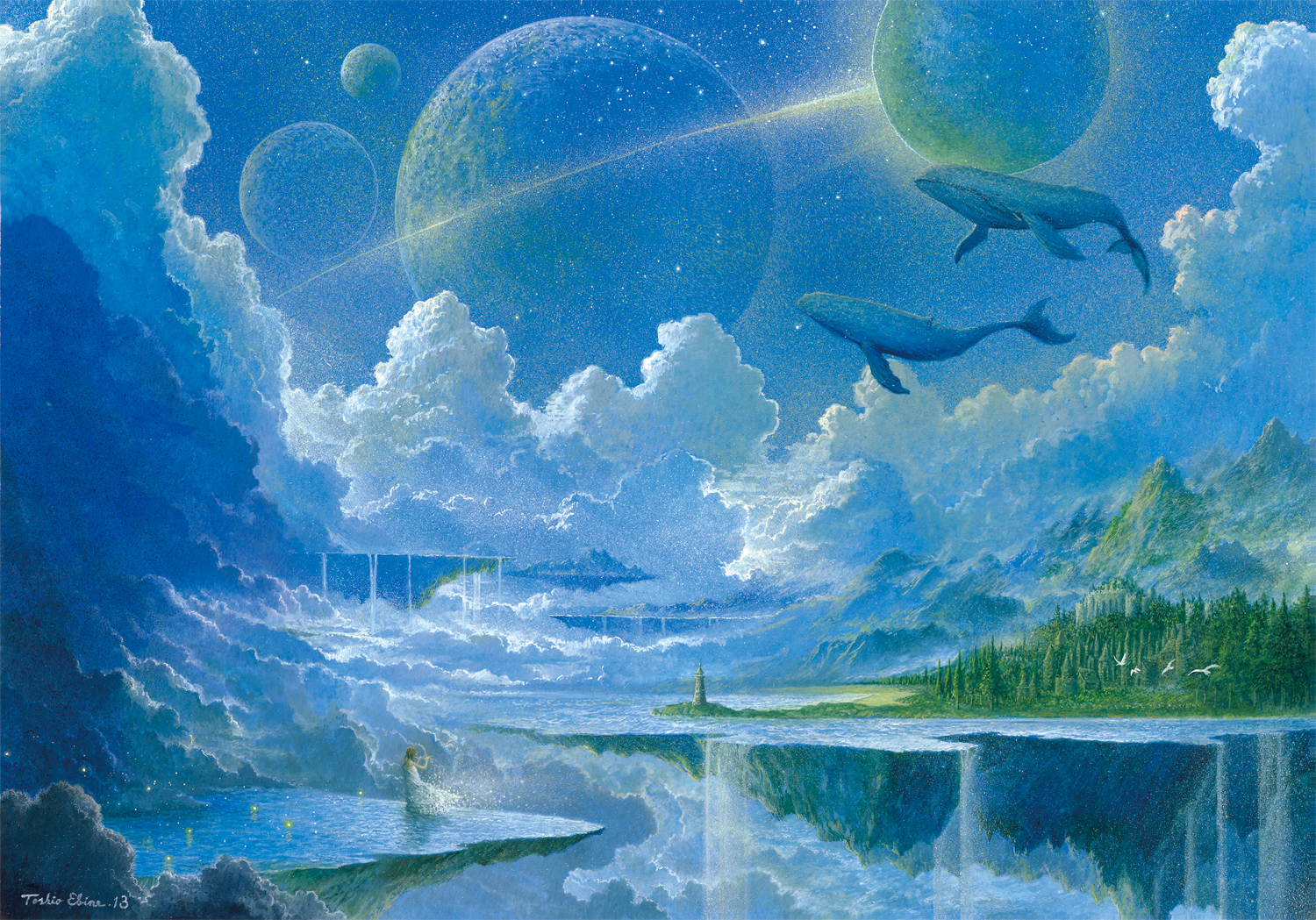 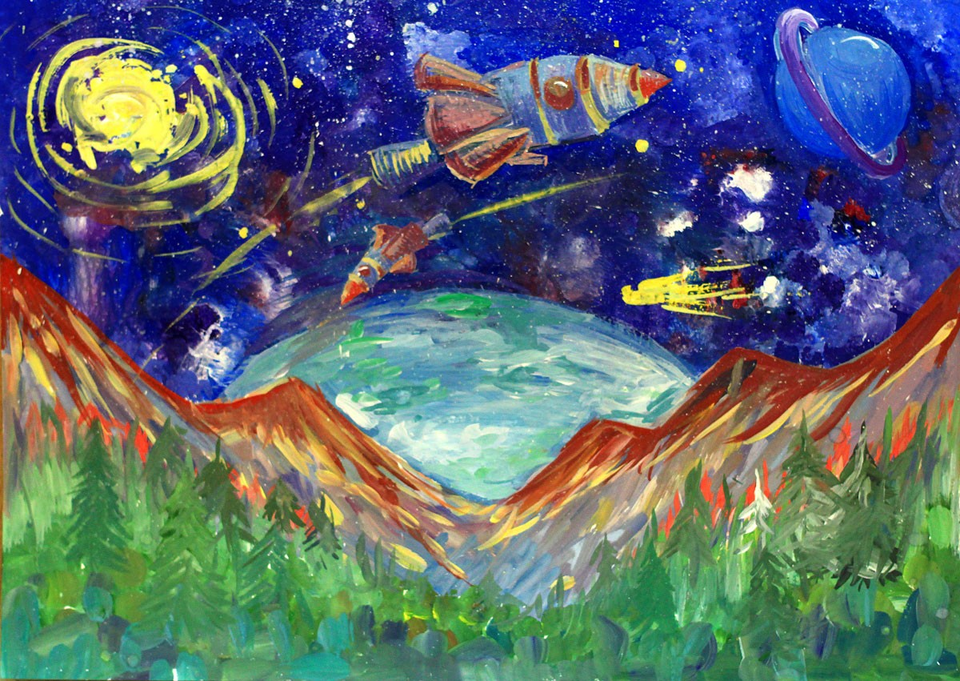 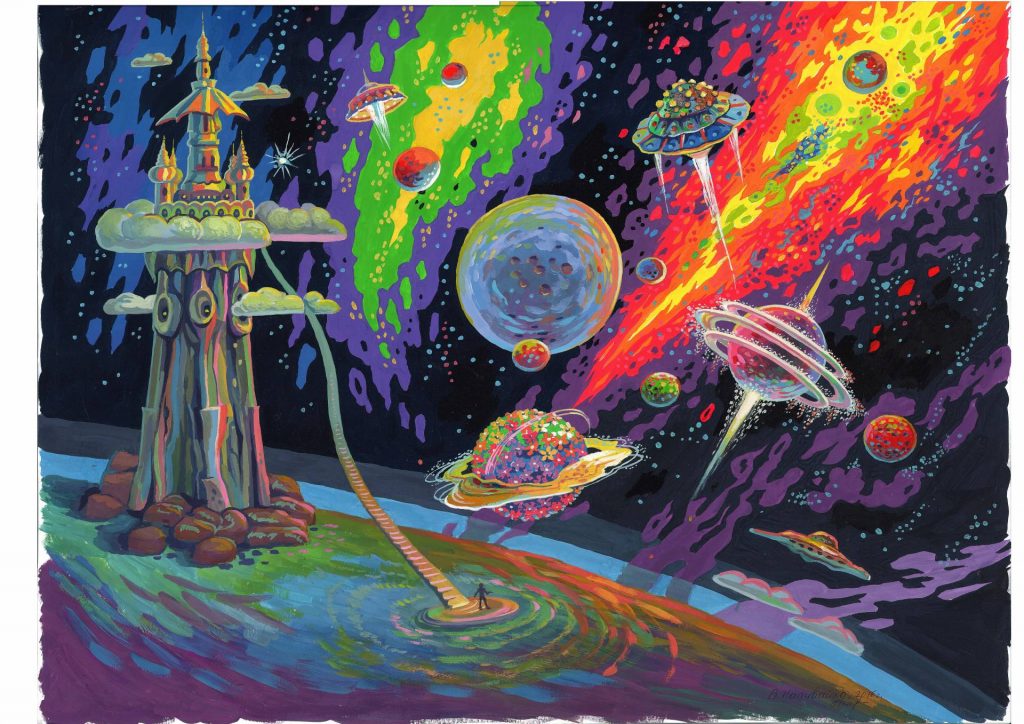 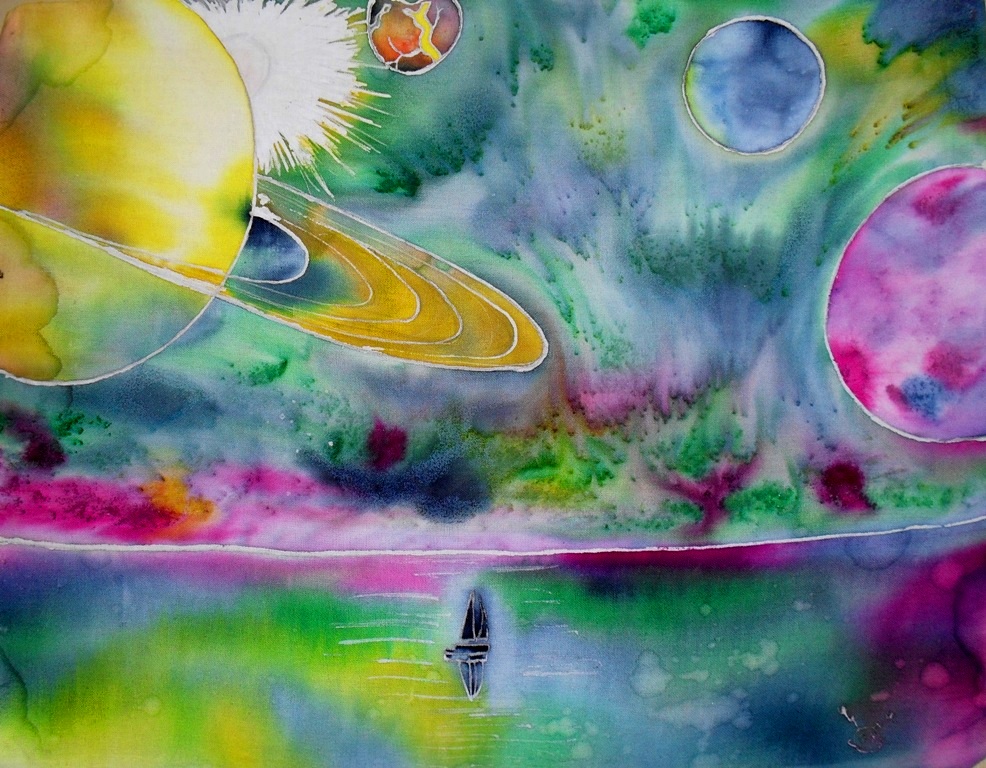 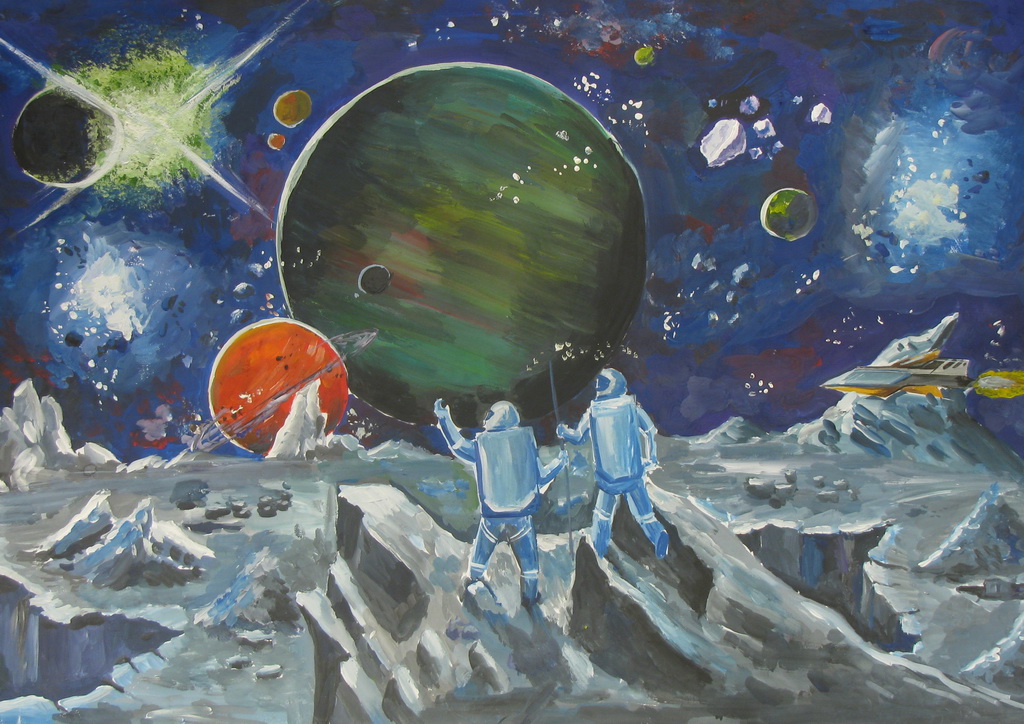 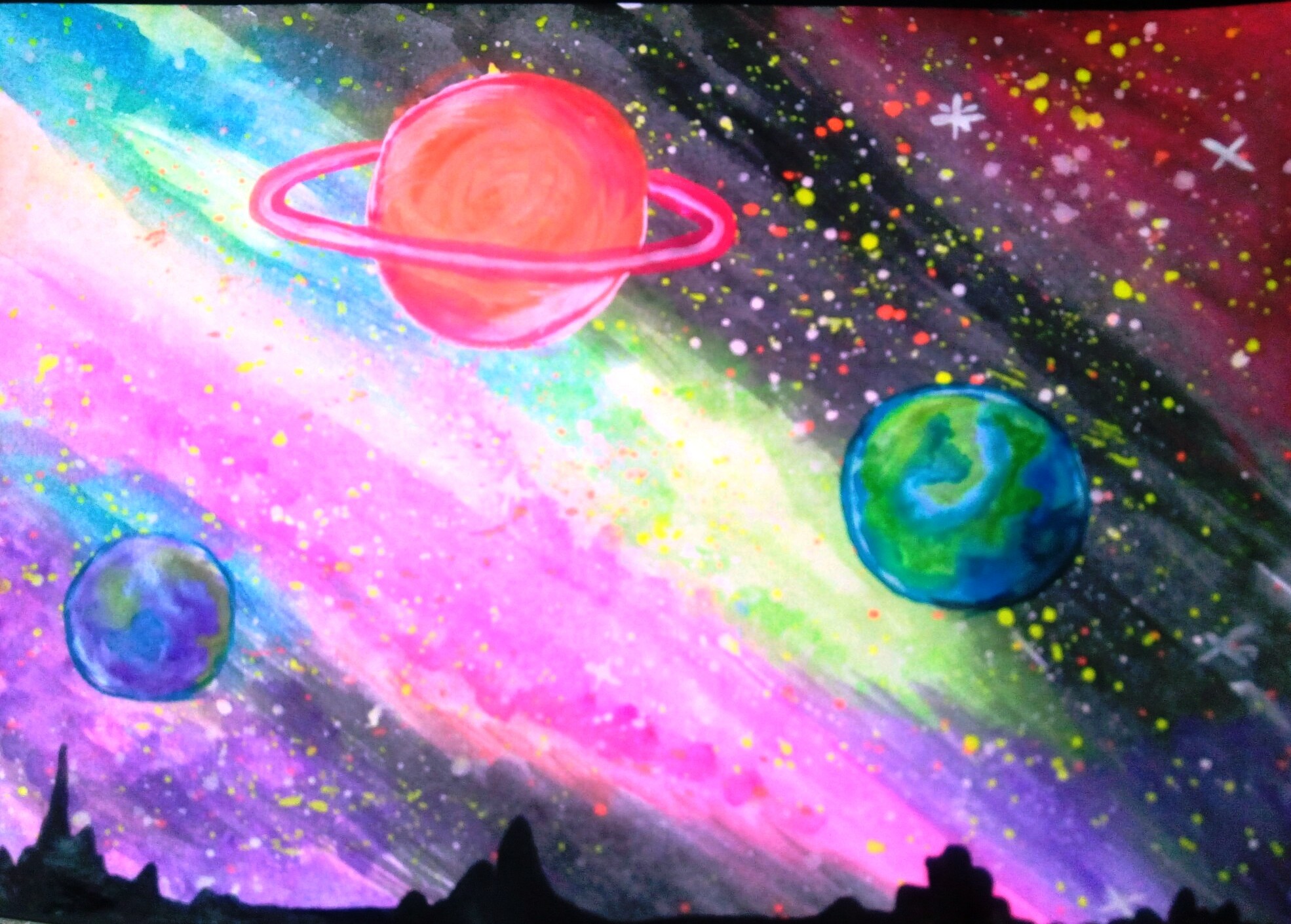 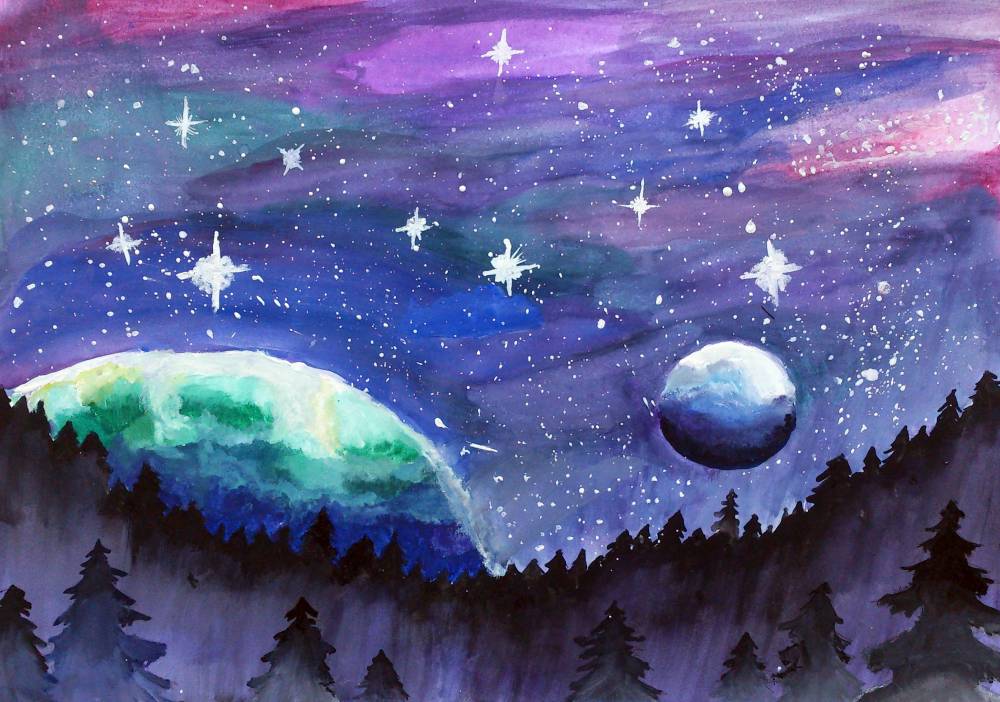 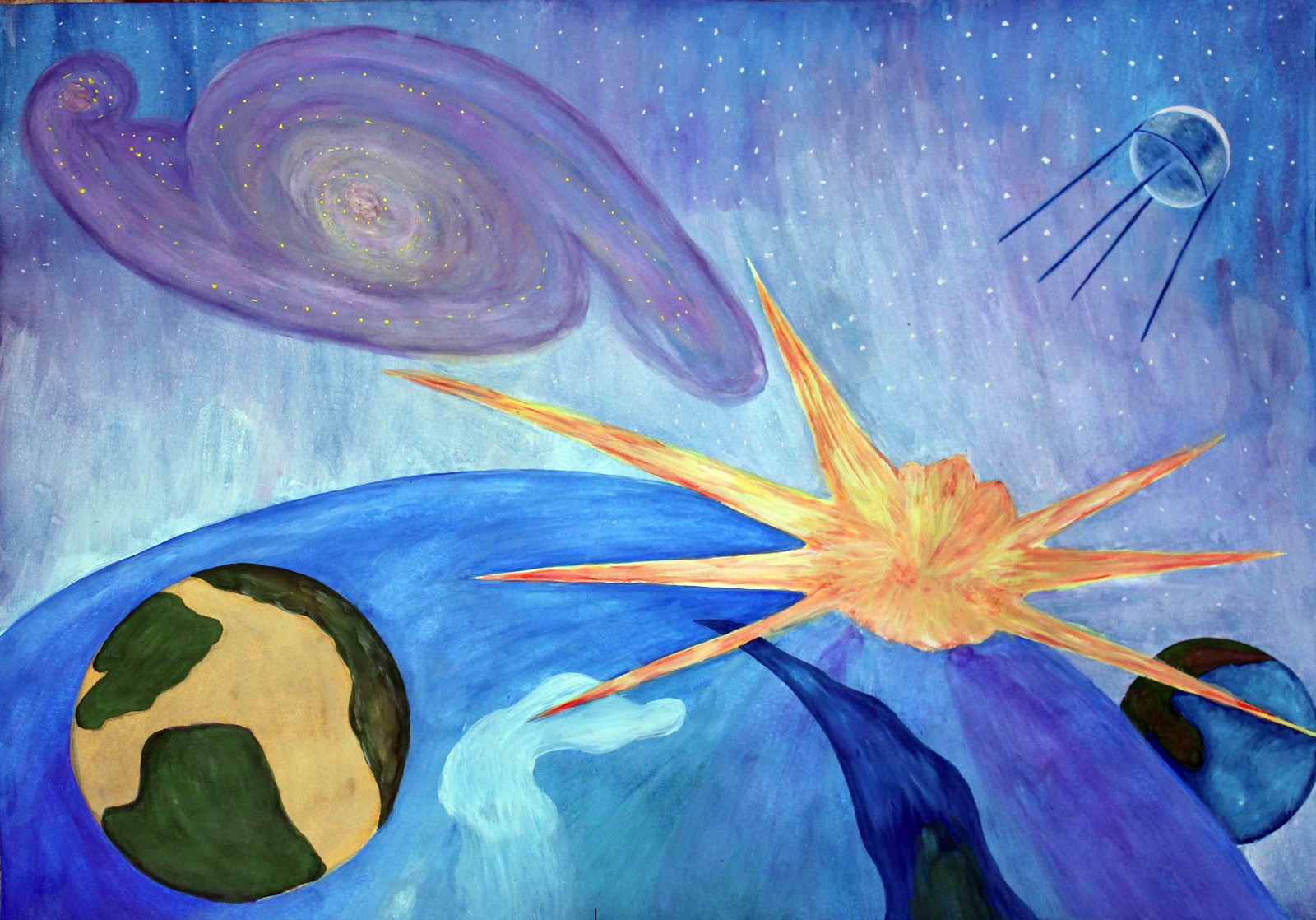 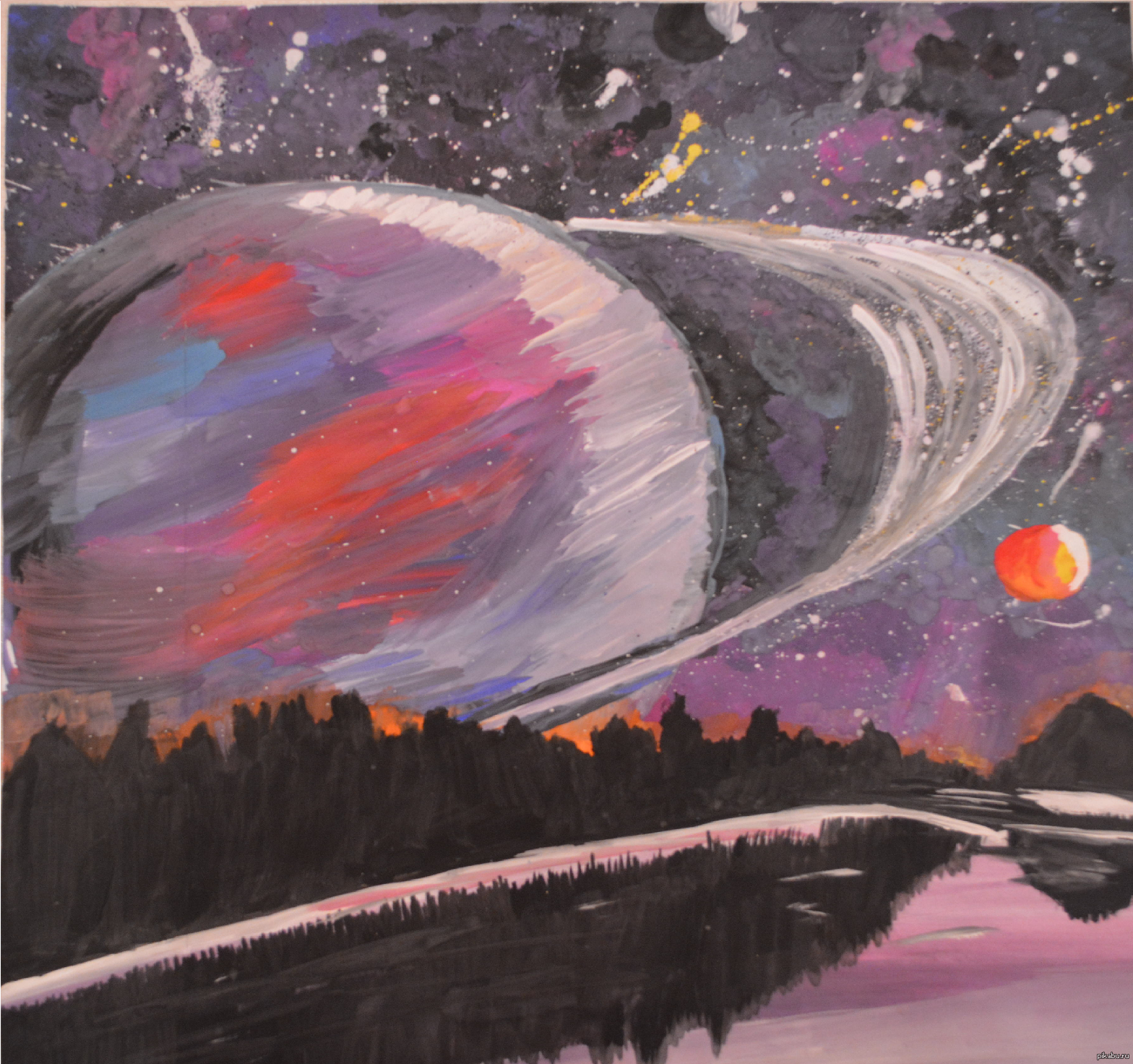 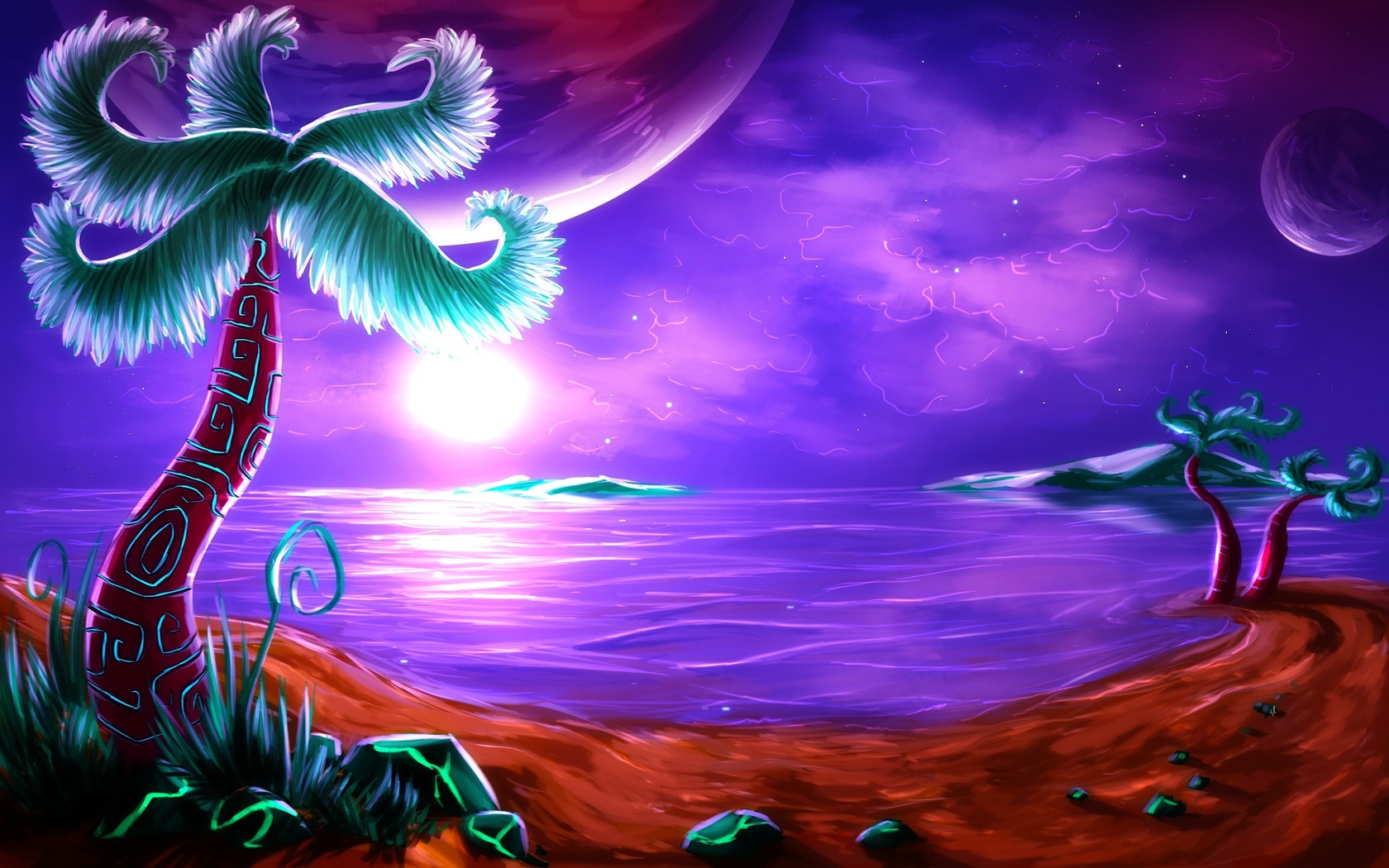 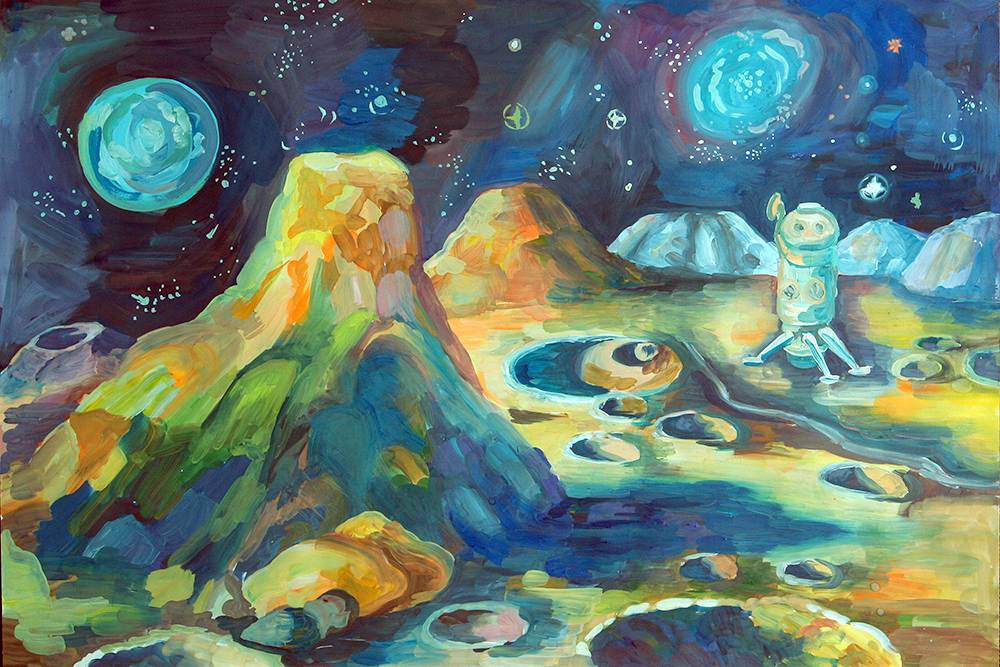 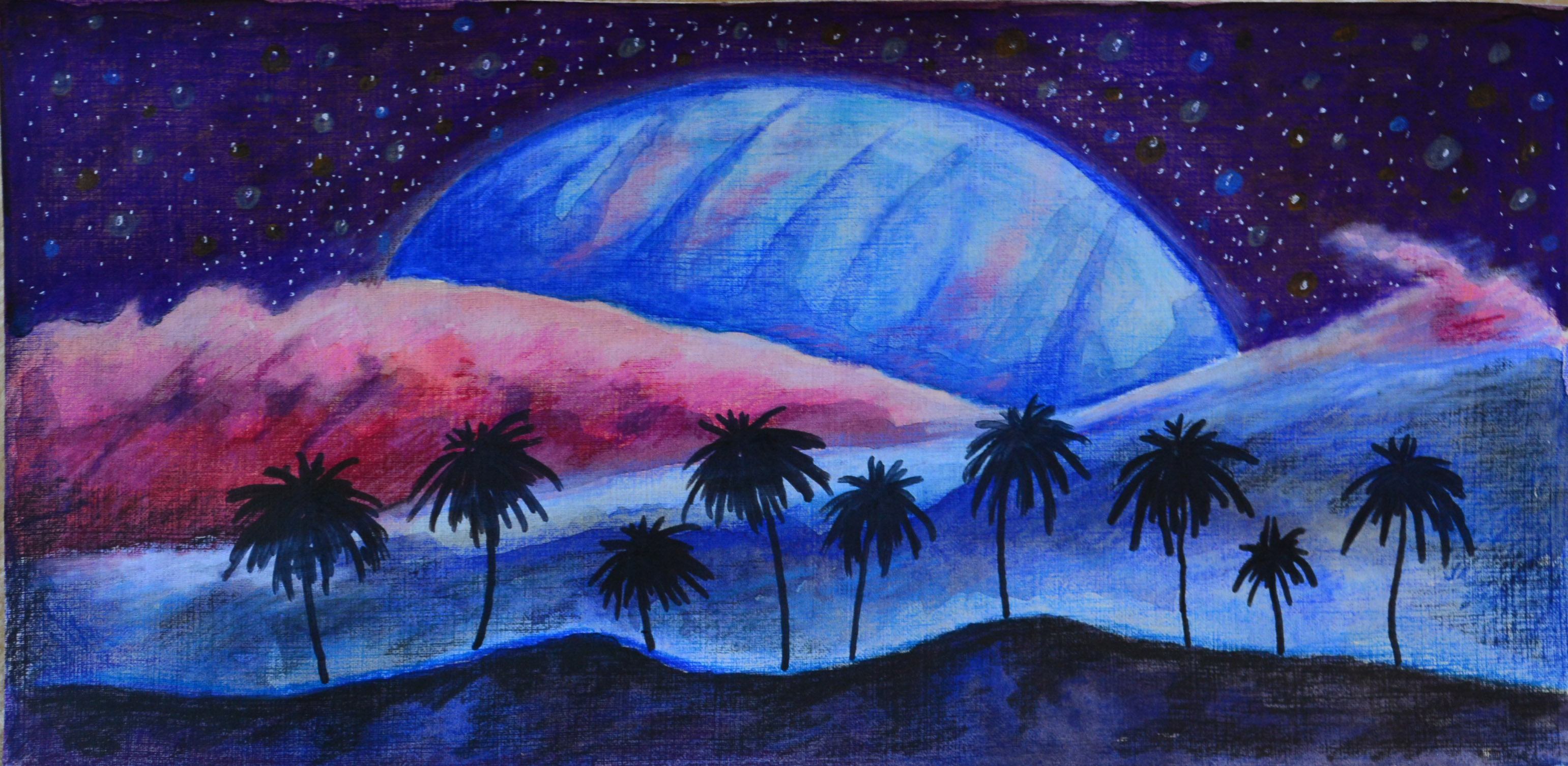 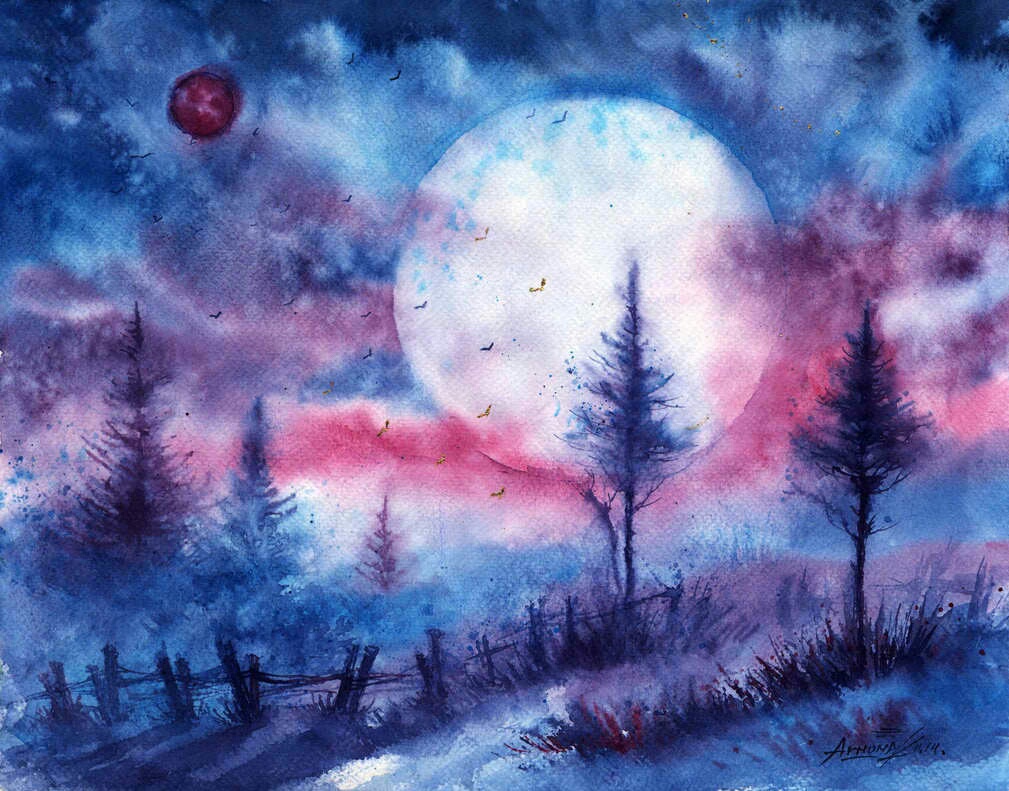